Kiểm tra bài cũ
Em hãy nêu các bước khởi động máy tính để bàn.
Mở đầu
TRÒ CHƠI: TRUYỀN ĐIỆN
Hãy kể tên các đồ dùng sử dụng điện mà em biết?
Mở đầu
Khi sử dụng các đồ dùng bằng điện, em cần lưu ý điều gì?
CHƯƠNG 1: MÁY TÍNH VÀ EM
BÀI 9:
AN TOÀN VỀ ĐIỆN 
KHI SỬ DỤNG MÁY TÍNH
Nhóm đôi
Khám phá
An toàn điện khi sử dụng máy tính
Em hãy cầm chuột, quan sát và thảo luận với bạn bên cạnh để phỏng đoán các bộ phận của chuột máy tính?
Phiếu học tập
Hãy trả lời các câu hỏi để rút ra quy tắc an toàn điện khi sử dụng máy tính:
Khám phá
An toàn điện khi sử dụng máy tính
Quy tắc an toàn điện:
Để máy tính ở nơi sạch sẽ, khô, thoáng, đủ ánh sáng; 
Không để máy tính ở tình trạng ẩm ướt;
Không sử dụng máy tính khi tay ướt; 
Tránh để vật dụng chứa nước dễ đổ ở gần máy tính; 
Tránh để máy tính bị rò điện gây nguy hiểm cho người dùng
Khám phá
2. Có ý thức đề phòng tai nạn về điện khi dùng máy tính
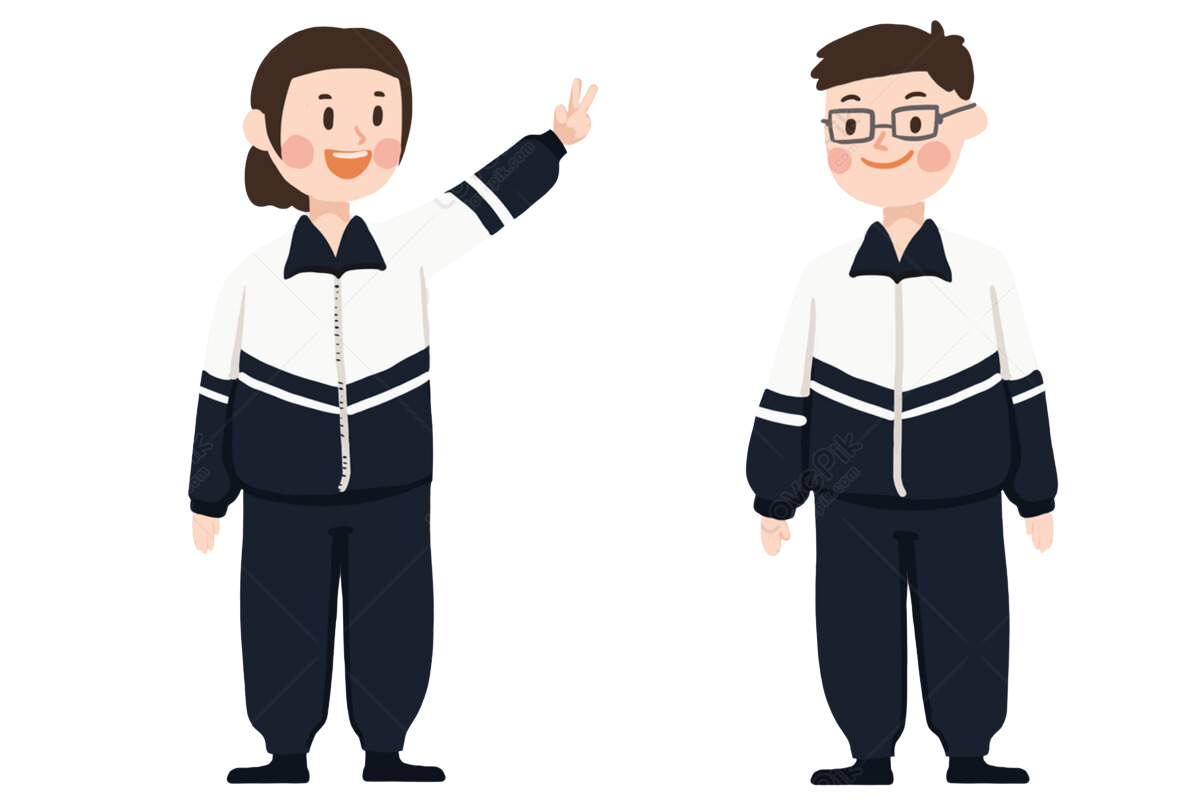 Khám phá
2. Có ý thức đề phòng tai nạn về điện khi dùng máy tính
Em hãy trao đổi với bạn và kể thêm một vài tình huống có thể gây mất an toàn về điện khi sử dụng máy tính.
Tình huống
Luyện tập
Em hãy cầm chuột, quan sát và thảo luận với bạn bên cạnh để phỏng đoán các bộ phận của chuột máy tính?
Em hãy trao đổi với bạn và cho biết Hùng nên nói điều gì với Nam?
Tình huống
Vận dụng
Mận và em ở nhà, em của Mận đang xem phim hoạt hình trên máy tính. Một lúc sau trời chuyển mưa, có sấm chớp.
Theo em, Mận nên khuyên em của bạn ấy thế nào?
Tại sao không nên làm việc với máy tính khi ngoài trời đang có sấm sét?
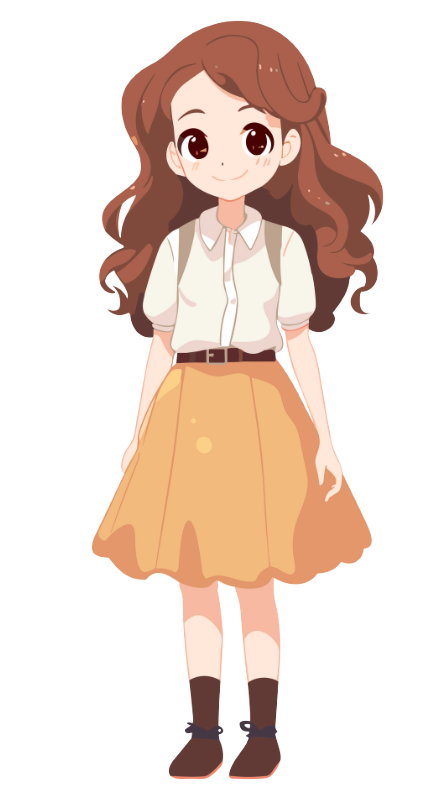 Ghi nhớ
Thực hiện quy tắc an toàn điện và luôn 
đề phòng tai nạn về điện khi sử dụng máy tính.
Chào tạm biệt các em!